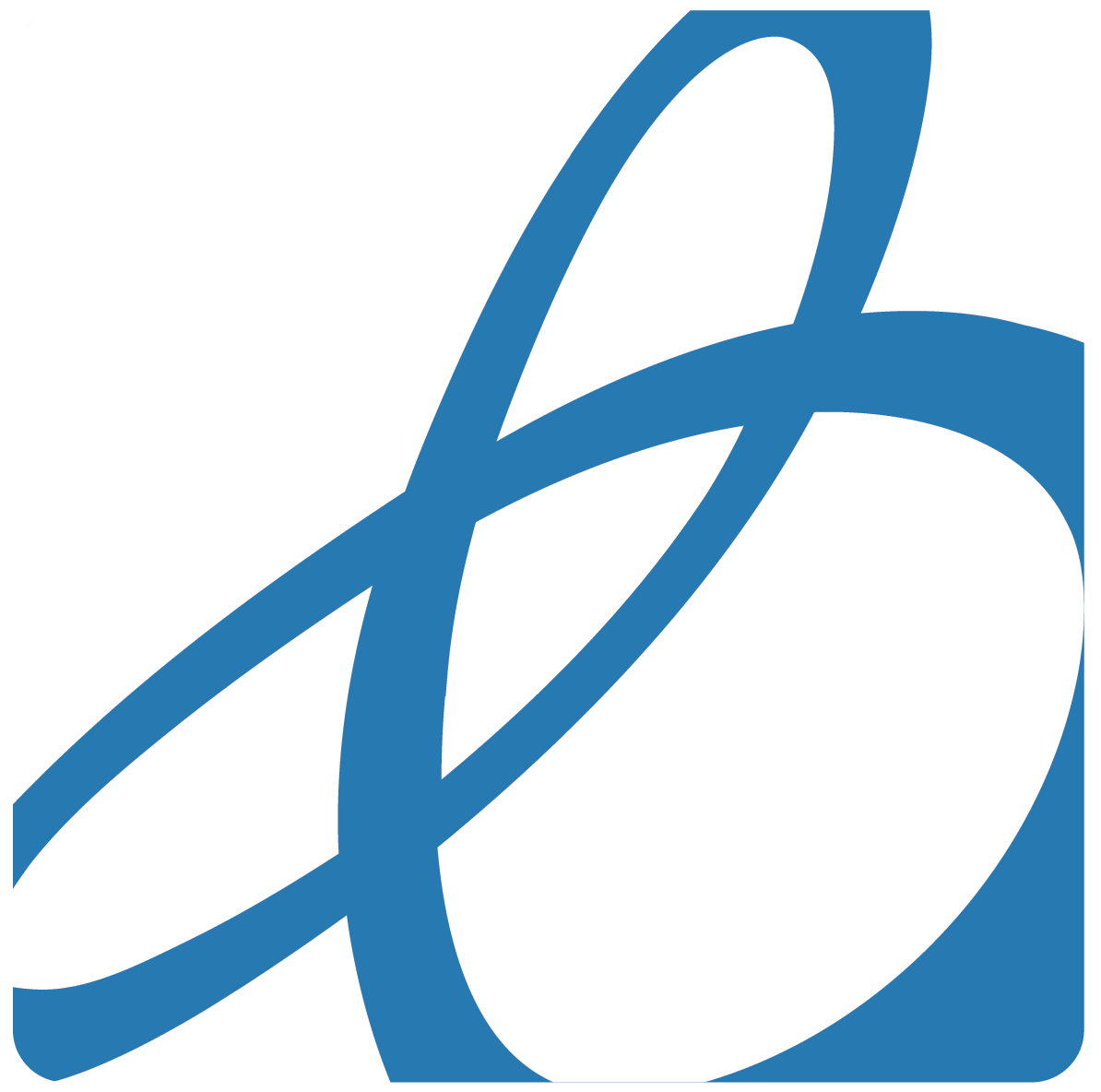 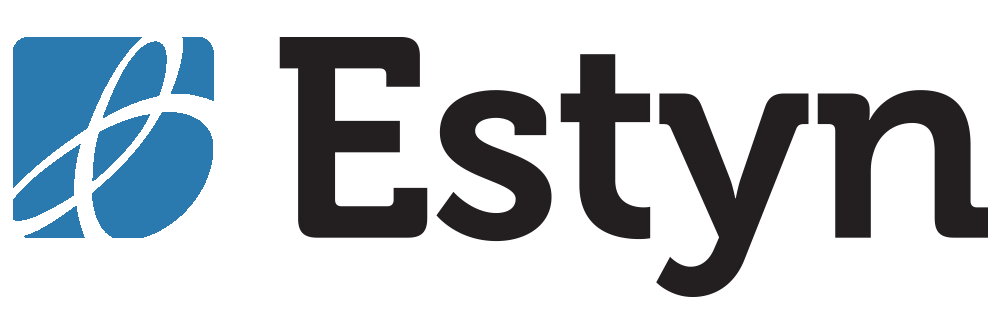 Title Welsh point 45
Gwyddoniaeth a Dylunio a Thechnolegyng nghyfnod allweddol 2
Science and Design Technology
at key stage 2
estyn.llyw.cymru
estyn.gov.wales
Cefndir
Background
Mae’r adroddiad yn canolbwyntio ar safonau, darpariaeth ac arweinyddiaeth ym mhynciau gwyddoniaeth a dylunio a thechnoleg y Cwricwlwm Cenedlaethol yng nghyfnod allweddol 2 mewn ysgolion cynradd yng Nghymru
Ar gyfer yr arolwg hwn, ymwelodd arolygwyr Estyn ag ystod eang o ysgolion cynradd ledled Cymru, neu eu cyfweld dros y ffôn, gan ystyried: maint yr ysgol, lleoliad daearyddol, cyfran y disgyblion sy’n gymwys i dderbyn prydau ysgol am ddim, nodweddion ieithyddol a chrefyddol.  Bu arolygwyr yn arsylwi gwersi, yn cyfweld â disgyblion, athrawon ac arweinwyr ysgol, ac yn craffu ar gynlluniau a gwaith disgyblion. Hefyd, ystyriodd arolygwyr ystod eang o dystiolaeth arolygu ysgolion cynradd.
The report focuses on standards, provision and leadership in the National Curriculum subjects of science and design and technology at key stage 2 in primary schools in Wales
For this survey, Estyn inspectors visited or interviewed by telephone a broad range of primary schools across Wales, taking into account: school size, geographical location, the proportion of pupils eligible for free school meals, linguistic and religious characteristics.  Inspectors observed lessons, interviewed pupils, teachers and school leaders, and scrutinised planning and pupils’ work.  In addition, inspectors considered a wide range of primary school inspection evidence.
estyn.llyw.cymru
estyn.gov.wales
Prif ganfyddiadau
Main findings
Erbyn diwedd cyfnod allweddol 2, mae llawer o ddisgyblion wedi datblygu dealltwriaeth gadarn o gysyniadau gwyddoniaeth sylfaenol a natur gwyddoniaeth. Un nodwedd gref mewn llawer o ysgolion yw dealltwriaeth disgyblion o’r angen am ddeiet iach ac ymarfer corff rheolaidd i sicrhau iechyd da. Lle mae safonau gryfaf, mae disgyblion yn datblygu dealltwriaeth dda o gysyniadau fel disgyrchiant a magneteg, ac yn defnyddio termau gwyddonol yn gywir.
Mae bechgyn a merched yn cyflawni’n dda yn debyg i’w gilydd, ac mae bron pob un yn ymgymryd â gwaith gwyddonol â’r un brwdfrydedd. Mae bron pob disgybl yn deall pwysigrwydd cynnal ymchwiliadau’n ofalus a rheoli newidynnau. Mae llawer o ddisgyblion yn esbonio’u hymholiadau gwyddonol, eu rhagfynegiadau a’u canlyniadau gan ddefnyddio terminoleg wyddonol.
By the end of key stage 2, many pupils have developed a sound understanding of basic science concepts and of the nature of science.  A strong feature in many schools is pupils’ understanding of the need for a healthy diet and regular exercise for good health.  Where standards are strongest, pupils develop a good understanding of concepts such as gravity and magnetism, and use scientific terms precisely. 
Both boys and girls achieve similarly well and nearly all undertake scientific work equally enthusiastically.  Nearly all pupils understand the importance of undertaking investigations carefully and of controlling variables.  Many pupils explain their scientific enquiries, predictions and results using scientific terminology.
estyn.llyw.cymru
estyn.gov.wales
Prif ganfyddiadau
Main findings
Mae’r rhan fwyaf o ddisgyblion yn gwneud arsylwadau defnyddiol a chywir o’u gwaith gwyddoniaeth, ac maent yn cofnodi’r rhain yn effeithiol.  Fodd bynnag, dim ond lleiafrif sy’n deall yr angen i ailadrodd ymholiadau a chofnodi nifer o ddarlleniadau er mwyn sicrhau dibynadwyedd eu gwaith.  Nid yw lleiafrif o ddisgyblion yn esbonio’r rhesymau dros eu casgliadau yn dda, ac nid oes ganddynt ddealltwriaeth gadarn o’r egwyddorion neu gysyniadau gwyddonol sylfaenol perthnasol.  Wrth gyflwyno canlyniadau, mae gormod o ddisgyblion nad ydynt yn gwybod pa siart y dylent ei ddefnyddio ar gyfer mathau gwahanol o ddata.  Nid yw ychydig iawn o athrawon yn deall pa siart i’w ddefnyddio ychwaith.
Most pupils make useful and accurate observations of their science work, and record these effectively.  However, only a minority understand the need to repeat enquiries and record multiple readings to ensure the reliability of their work.  A minority of pupils do not explain the reasons for their conclusions well and do not have a sound grasp of the relevant underlying scientific principles or concepts. When presenting results, too many pupils do not know which chart they should use for different types of data.  A very few teachers do not understand which chart to use either.
estyn.llyw.cymru
estyn.gov.wales
Prif ganfyddiadau
Main findings
Mae llawer o ddisgyblion yn datblygu’u medrau meddwl yn dda mewn gwyddoniaeth, er enghraifft, wrth feddwl am achos ac effaith.  Maent yn rhoi rhesymau cydlynus am eu rhagfynegiadau, yn seiliedig ar y wybodaeth wyddonol y maent wedi’i dysgu’n flaenorol.
Mae llawer o ddisgyblion yn defnyddio ac yn datblygu’u medrau llythrennedd, rhifedd a TGCh yn dda mewn gwersi gwyddoniaeth.
Fodd bynnag, mae’r gwahaniaeth o ran cyflawniad rhwng disgyblion sy’n gymwys i gael prydau ysgol am ddim a’u cyfoedion mewn gwyddoniaeth ar ddiwedd cyfnod allweddol 2 yn rhy fawr o hyd, ac mae’r bwlch yn parhau i ehangu ar lefel 5.
Many pupils develop their thinking skills well in science, for example when thinking about cause and effect. They give coherent reasons for their predictions, based on the scientific knowledge that they have learned previously.
Many pupils use and develop their literacy, numeracy and ICT skills well in science lessons.  
However, the difference in achievement between pupils eligible for free school meals and their peers in science at the end of key stage 2 remains too wide and the gap continues to grow at level 5.
estyn.llyw.cymru
estyn.gov.wales
Prif ganfyddiadau
Main findings
Mae mwyafrif o ddisgyblion yng nghyfnod allweddol 2 yn dylunio ac yn gwneud cynhyrchion syml gan gyfuno’u medrau dylunio a gwneud.  Maent yn greadigol yn eu gwaith dylunio a thechnoleg ar draws ystod eang o destunau.
Mae llawer o ddisgyblion yn dangos eu syniadau dylunio gan ddefnyddio brasluniau wedi’u labelu’n syml.  Fodd bynnag, nid yw digon ohonynt yn cynnwys mesuriadau cywir yn eu cynlluniau, lle bo’n briodol.  Dim ond ychydig o ddisgyblion sy’n cynllunio’n ddigon da y camau y byddant yn eu cymryd i gwblhau’u prosiect.
Mewn mwyafrif o ysgolion, mae disgyblion yn deall llawer o’r cydrannau gwahanol yn y cwricwlwm dylunio a thechnoleg, fel bwyd a defnyddiau.  Fodd bynnag, mewn gormod o ysgolion, mae dealltwriaeth disgyblion o ‘systemau a rheolaeth’ yn wan.
A majority of pupils in key stage 2 design and make simple products by combining their designing and making skills.  They are creative in their design and technology work across a broad range of topics.   
Many pupils illustrate their design ideas using simply-labelled sketches.  However, too few include accurate measurements in their plans, where appropriate.  Only a few pupils plan well enough the steps they will take to complete their project.
In a majority of schools, pupils understand many of the different components within the design and technology curriculum, such as food and materials.  However, in too many schools, pupils’ understanding of ‘systems and control’ is weak.
estyn.llyw.cymru
estyn.gov.wales
Prif ganfyddiadau
Main findings
Mae cynlluniau cynhwysfawr gan y rhan fwyaf o ysgolion i sicrhau bod disgyblion yn elwa ar gwricwlwm gwyddoniaeth eang a chytbwys.  Pan fydd ysgolion yn prynu cynlluniau gwaith sydd ar gael yn fasnachol, nid yw ychydig ohonynt yn eu haddasu i sicrhau bod disgyblion yn dysgu am yr holl feysydd gwyddoniaeth yn y Cwricwlwm Cenedlaethol.
Nid yw ychydig o ysgolion wedi gweithredu’r argymhelliad o adolygiad Estyn ‘Gwyddoniaeth yng nghyfnodau allweddol 2 a 3’ (2013) y dylai ysgolion wneud yn siŵr yr addysgir gwyddoniaeth i ddisgyblion am o leiaf ddwy awr yr wythnos.
Lle mae polisi cwricwlwm gwyddoniaeth ysgol yn aneglur ac mae arweinwyr yn caniatáu gormod o ddewis i athrawon unigol o ran penderfynu pa mor aml y mae disgyblion yn gwneud gwaith ymchwilio, caiff disgyblion mewn dosbarthiadau gwahanol gyfleoedd anghyson i ddatblygu’u medrau ymchwilio.
Most schools have comprehensive plans to ensure that pupils have access to a broad and balanced science curriculum.  When schools purchase commercially-available schemes of work, a few do not adapt them to ensure that pupils learn about all the areas of science in the National Curriculum.   
A few have not implemented the recommendation from Estyn’s review of ‘Science in key stages 2 and 3’ (2013) that schools should make sure pupils are taught science for at least two hours a week.  
Where a school’s science curriculum policy is unclear and leaders allow individual teachers too much choice in deciding how often pupils carry out investigative work, pupils in different classes have inconsistent opportunities to develop their investigative skills.
estyn.llyw.cymru
estyn.gov.wales
Prif ganfyddiadau
Main findings
Mewn llawer o ysgolion, mae ansawdd yr addysgu yn dda mewn gwyddoniaeth. Mae llawer o athrawon yn cynllunio gweithgareddau sy’n canolbwyntio’n dda ar ddatblygu medrau gwyddoniaeth disgyblion, ond nid yw lleiafrif yn herio disgyblion mwy abl yn ddigonol.
Mewn llawer o achosion, mae athrawon yn rhoi adborth llafar manwl i ddisgyblion yn ystod gwersi gwyddoniaeth sy’n eu helpu i ddeall beth sydd angen iddynt ei wneud i wella. Dim ond mewn lleiafrif o achosion y mae athrawon yn rhoi digon o ffocws yn eu hadborth ysgrifenedig ar ddatblygu gwybodaeth a dealltwriaeth wyddonol disgyblion. Dim ond mewn lleiafrif o ysgolion y mae athrawon yn darparu cyfleoedd effeithiol mewn gwyddoniaeth i ddisgyblion i ystyried sut gallent wella neu i asesu eu dysgu eu hunain neu ddysgu eu cyfoedion.
In many schools, the quality of teaching is good in science.  Many teachers plan activities that focus well on developing pupils’ science skills, but a minority do not challenge more able pupils enough.  
In many cases, teachers provide pupils with detailed oral feedback during science lessons that helps them understand what they need to do to improve.  In only a minority of cases do teachers focus written feedback enough on developing pupils’ scientific knowledge and understanding.  In only a minority of schools do teachers provide pupils with effective opportunities in science to consider how they could improve or to assess their own or their peers’ learning.
estyn.llyw.cymru
estyn.gov.wales
Prif ganfyddiadau
Main findings
Mae mwyafrif o ysgolion yn darparu cwricwlwm dylunio a thechnoleg diddorol i ddisgyblion.  Fodd bynnag, nid yw o leiaf hanner yr ysgolion hyn yn addysgu holl feysydd y cwricwlwm yn gyson. Ym mron pob un o’r achosion hyn, mae athrawon yn hepgor y maes ‘systemau a rheolaeth’.  Mewn lleiafrif o ysgolion, dealltwriaeth wan sydd gan athrawon o feysydd y cwricwlwm dylunio a thechnoleg, yn enwedig ‘systemau a rheolaeth’.
Nid oes cynlluniau ddigon manwl gan leiafrif o ysgolion sy’n gwneud yn siŵr bod disgyblion yn datblygu’u gwybodaeth a’u medrau mewn dylunio a thechnoleg yn systematig.
A majority of schools provide pupils with an interesting design and technology curriculum.  However, at least half of these schools do not teach all areas of the curriculum consistently.  In nearly all of these cases, teachers omit the area of ‘systems and control’.  In a minority of schools, teachers have a weak understanding of areas of the design and technology curriculum, particularly of ‘systems and control’.  
A minority of schools do not have detailed enough planning that makes sure that pupils develop their knowledge and skills in design and technology systematically.
estyn.llyw.cymru
estyn.gov.wales
Prif ganfyddiadau
Main findings
Mae’r rhan fwyaf o arweinwyr ysgol yn ymgymryd ag ystod briodol o weithgareddau hunanarfarnu i fonitro safonau a darpariaeth mewn gwyddoniaeth.  Fodd bynnag, nid yw lleiafrif yn nodi diffygion mewn gwyddoniaeth yn ddigon cadarn.  Wrth fonitro ansawdd yr addysgu mewn gwyddoniaeth, mae arweinwyr yn canolbwyntio’n rhy aml ar agweddau generig yr addysgu, ac anaml y nodir camau i wella gwyddoniaeth yn benodol.
Mewn ychydig o ysgolion, nid yw arweinwyr yn goruchwylio prosesau asesu athrawon yn ddigon effeithiol.  Lle mae hyn yn wir, mae asesiadau athrawon o ddisgyblion mewn gwyddoniaeth yn anghywir, ac maent yn rhy hael yn aml.
Most school leaders undertake an appropriate range of self-evaluation activities to monitor standards and provision in science.  However, a minority do not identify shortcomings in science robustly enough.  When monitoring the quality of teaching in science, leaders too often focus on generic aspects of teaching, and actions to improve science particularly are rarely identified.   
In a few schools, leaders do not have effective enough oversight of teacher assessment processes.  Where this is the case, teachers’ assessment of pupils in science is inaccurate and often over-generous.
estyn.llyw.cymru
estyn.gov.wales
Prif ganfyddiadau
Main findings
Nid oes digon o gyfleoedd i athrawon ddatblygu’u harbenigedd mewn addysgu gwyddoniaeth a dylunio a thechnoleg. Mae argaeledd hyfforddiant mewn gwyddoniaeth yn ôl consortia lleol yn amrywio ledled Cymru. Dim ond ychydig iawn o athrawon sy’n cael cyfleoedd hyfforddi i’w helpu i gyflwyno’r cwricwlwm dylunio a thechnoleg. Mae ychydig o benaethiaid yn gofyn am arbenigedd o ysgolion cynradd eraill lle cydnabuwyd bod arfer dda, er mwyn cynorthwyo’u hysgolion eu hunain yn y meysydd cwricwlwm hyn.
Er gwaethaf gwahaniaeth nodedig o ran deilliannau mewn gwyddoniaeth rhwng disgyblion sy’n gymwys i gael prydau ysgol am ddim a’u cyfoedion, ychydig o arweinwyr sy’n defnyddio’r grant amddifadedd disgyblion i dargedu gwelliannau yn y pwnc hwn.
There are too few opportunities for teachers to develop their expertise in teaching science and design and technology.  The availability of training in science by local consortia varies across Wales.  Only a very few teachers receive training opportunities to help them deliver the design and technology curriculum.  A few headteachers seek out expertise from other primary schools with recognised good practice to support their own schools in these curriculum areas.
Despite a notable difference in outcomes in science between pupils eligible for free school meals and their peers, few leaders use the pupil deprivation grant to target improvements in this subject.
estyn.llyw.cymru
estyn.gov.wales
Prif ganfyddiadau
Main findings
Mae llawer o arweinwyr ysgol yn cydnabod gwendidau mewn safonau a darpariaeth ar gyfer dylunio a thechnoleg. Fodd bynnag, dim ond ychydig o ysgolion sy’n monitro’r pwnc hwn yn gadarn.  Dim ond mewn ychydig iawn o ysgolion y mae arweinwyr yn datblygu cynlluniau gwella addas i fynd i’r afael â’r materion hyn. O ganlyniad, mae’r gwendidau yn parhau yn aml.
Mae ychydig o’r ysgolion yr ymwelwyd â nhw ar gyfer yr arolwg hwn yn dechrau ystyried y Meysydd Dysgu a Phrofiad a ddisgrifiwyd yn Dyfodol Llwyddiannus (2015).  Maent yn dechrau integreiddio pynciau ac addasu’u cynlluniau i ganolbwyntio ar gyflwyno cwricwlwm mwy cyfannol lle maent yn addysgu cysyniadau, medrau a gwybodaeth o ystod o bynciau’r cwricwlwm mewn un wers.
Many school leaders recognise weaknesses in standards and provision for design and technology.  However, only a few schools undertake robust monitoring of this subject.  In only a very few schools do leaders develop suitable improvement plans to address these issues.  As a result, the weaknesses often persist. 
A few of the schools visited for this survey are beginning to consider the Areas of Learning and Experience described in Successful Futures (2015).  They are beginning to integrate subjects and adapt their planning to focus on delivering a more holistic curriculum where they teach concepts, skills and knowledge from a range of curriculum subjects in one lesson.
estyn.llyw.cymru
estyn.gov.wales
Argymhellion
Recommendations
Dylai ysgolion:
 
A1 Gwneud yn siŵr bod gwersi gwyddoniaeth yn herio pob disgybl, yn enwedig y rhai mwy abl, a lleihau’r bwlch rhwng cyflawniad disgyblion sy’n gymwys i gael prydau ysgol am ddim a’u cyfoedion

A2 Gwneud yn siŵr bod disgyblion yn cael cyfleoedd i ddysgu am holl feysydd y cwricwlwm dylunio a thechnoleg, yn enwedig ‘systemau a rheolaeth’  

A3 Sicrhau bod asesu yn helpu disgyblion wybod beth sydd angen iddynt ei wneud er mwyn gwella
Schools should:

R1 Make sure that science lessons challenge all pupils, particularly the more able, and reduce the achievement gap between pupils eligible for free school meals and their peers

R2 Make sure that pupils have opportunities to learn about all areas of the design and technology curriculum, particularly ‘systems and control’  

R3 Ensure that assessment helps pupils know what they need to do to improve
estyn.llyw.cymru
estyn.gov.wales
Argymhellion
Recommendations
Dylai ysgolion, (parhad):
 
A4 Sicrhau bod prosesau hunanarfarnu yn gadarn ac yn canolbwyntio ar wybodaeth bynciol, dealltwriaeth a medrau disgyblion, ac ar ansawdd yr addysgu

A5 Darparu hyfforddiant i athrawon ym meysydd gwyddoniaeth a dylunio a thechnoleg lle ceir diffyg gwybodaeth a hyder
Schools should, (continued):

R4 Ensure that self-evaluation processes are robust and focus on pupils’ subject knowledge, understanding and skills, and on the quality of teaching 

R5 Provide teachers with training in the areas of science and of design and technology where they lack knowledge and confidence
estyn.llyw.cymru
estyn.gov.wales
Argymhellion
Recommendations
Dylai awdurdodau lleol a chonsortia rhanbarthol:

A6 Darparu mwy o gymorth penodol i bwnc i athrawon er mwyn gwella’r addysgu a’r asesu mewn gwyddoniaeth a thechnoleg a hwyluso rhannu arfer dda
 
A7 Darparu mwy o gymorth i ysgolion i arfarnu’u cwricwlwm a chynllunio ar gyfer datblygu maes dysgu a phrofiad gwyddoniaeth a thechnoleg
Local authorities and regional consortia should:

R6 Provide more subject-specific support for teachers to improve teaching and assessment in science and technology and facilitate the sharing of good practice
 
R7 Provide more support for schools to evaluate their curriculum and plan for the development of the science and technology area of learning and experience
estyn.llyw.cymru
estyn.gov.wales
Arfer orau
Best practice
Er mwyn cyflawni’u gweledigaeth o ddatblygu meddyliau ymholgar, datblygodd Ysgol Gynradd Llys Malpas, Casnewydd, ystafell adnoddau gwyddoniaeth a thechnoleg (gelwir yn ystafell STEM). Gan ddefnyddio’r gofod hwn ac adnoddau cysylltiedig, mae staff yn darparu cyfleoedd i ddisgyblion ymchwilio i’r byd o’u hamgylch mewn ffordd ddiogel a systematig.

Cynlluniwyd yr ystafell STEM gan arweinwyr 
fel adnodd canolog, cynaliadwy i ddarparu cyfleoedd dysgu i ddisgyblion yn y Cyfnod Sylfaen a chyfnod allweddol 2.  Mae’r ystafell yn galluogi disgyblion i ddatblygu medrau gwyddoniaeth a thechnoleg a hyrwyddo gwneud penderfyniadau a dysgu ar y cyd. Mae’n galluogi disgyblion i gymhwyso’u medrau llythrennedd, rhifedd, TGCh a’u medrau meddwl i heriau gwyddoniaeth a thechnoleg.
To fulfil their vision of developing enquiring minds, Malpas Court Primary, Newport, developed a science and technology resource room (called the STEM room).  Using this space and associated resources, staff provide pupils with opportunities to investigate the world around them in a safe and systematic way.

Leaders planned the STEM room as a central, sustainable resource to provide learning opportunities for pupils in Foundation Phase and key stage 2.  The room allows pupils to develop science and technology skills while promoting decision-making and collaborative learning.  It enables pupils to apply their literacy, numeracy, ICT and thinking skills to science and technology challenges.
estyn.llyw.cymru
estyn.gov.wales
Arfer orau
Best practice
Aeth staff ati i ad-drefnu storfa nad oeddent wedi’i defnyddio ers tro. Er mai adnoddau ariannol cyfyngedig oedd gan yr ysgol, gweithiodd staff yn ddiwyd i sicrhau bod offer addas yn yr ystafell, fel setiau o flociau adeiladu. Mynychodd staff gyrsiau hyfforddi rhad ac am ddim, er enghraifft, i ddatblygu’u medrau i ddeall y codau sy’n rheoli’r modelau y mae disgyblion yn eu hadeiladu.

Mae disgyblion yn cael mynd i’r ystafell STEM trwy gydol yr wythnos ysgol ac yn ystod y clwb STEM. Yn ystod yr awr ginio ac amser rhydd, gallant fynd yno’n annibynnol i gwblhau heriau yn ogystal â phrofi, arfarnu a gwella eu hymchwiliad.  Mae gweithgareddau sy’n cael eu harwain gan ddisgyblion sy’n gysylltiedig â thestunau ysgol ehangach yn digwydd yn wythnosol yn yr ystafell STEM.
Staff reorganised a storage room that they had not used for some time.  Although the school had limited financial resources, staff worked diligently to ensure the room was equipped with suitable resources, such as sets of building blocks. Staff attended free training courses, for example to develop their skills in understanding the coding that controls the models that pupils build. 

The pupils have access to the STEM room throughout the school week and during the STEM club.  During lunch and free time, they may go there independently to complete challenges as well as test, evaluate and improve their investigation.  Pupil-led activities linked to wider school topics take place weekly in the STEM room.
estyn.llyw.cymru
estyn.gov.wales
Arfer orau
Best practice
Yn yr ystafell, caiff disgyblion ddefnyddio ystod eang o adnoddau diddorol, yn cynnwys: 
•  Bagiau her sy’n cynnwys adnoddau yn gysylltiedig â’r cwricwla gwyddoniaeth a dylunio a thechnoleg. Mae pob bag yn cynnwys yr holl adnoddau angenrheidiol i gwblhau her dylunio ac adeiladu. Er enghraifft, adeiladu robot cardfwrdd a’i wneud i sefyll ar ardal fach iawn, fel blaen bys. 
•  Blychau STEM sy’n darparu un ymchwiliad i grŵp o ddisgyblion. 
•  Blociau adeiladu gyda motorau a chydran electronig y mae disgyblion yn eu hadeiladu a’u rhaglennu
Deunyddiau ac offer dylunio a thechnoleg
Within the room, pupils have access to a wide range of interesting resources including: 
•  Challenge bags that contain resources linked to the science and design and technology curricula.  Each bag contains all the resources necessary to complete a design and build challenge.  For example, to build a cardboard robot and make it balance on a very small area, like a fingertip. 
•  STEM boxes that provide a group of pupils with one investigation. 
•  Building blocks with motors and electronic component that pupils build and programme
Design and technology materials and tools
estyn.llyw.cymru
estyn.gov.wales
Arfer orau
Best practice
• Mae’r ystafell STEM yn brosiect parhaus ond mae eisoes yn cael effaith ar wella arfer yn y dosbarth a chodi safonau.  
• Mae disgyblion wedi dod yn ddysgwyr mwy annibynnol. 
• Mae safonau disgyblion mewn gwyddoniaeth a thechnoleg wedi gwella.
• Mae’r ystafell STEM yn galluogi disgyblion i fod yn fwy creadigol yn eu gwersi, wrth iddynt lywio’u hymchwiliadau eu hunain. 
• Drwy’r sesiynau lles, mae disgyblion wedi gwella’u medrau cydweithio a chymdeithasu.  
• Mae partneriaethau llwyddiannus gyda’r brifysgol leol, cadwyn archfarchnad genedlaethol, siop gosmetigau, ac eraill wedi galluogi disgyblion ddatblygu dealltwriaeth gynhwysfawr o gynaliadwyedd ac wedi darparu cyd-destunau bywyd go iawn i waith disgyblion.
• The STEM room is an on-going project but it is already having an impact on improving classroom practice and raising standards.  
• Pupils have become more independent learners. 
• Pupils’ standards in science and technology have improved.
• The STEM room allows pupils to be more creative in their lessons, as they shape their own investigations. 
• Through the well-being sessions, pupils have improved their collaborative and social skills.  
• Successful partnerships with the local university, national supermarket chain, cosmetics shop, and others have allowed pupils to develop a comprehensive understanding of sustainability and has provided real-life contexts for pupils’ work.
estyn.llyw.cymru
estyn.gov.wales
Cwestiynau i ddarparwyr
Questions for providers
1. A yw arweinwyr ac athrawon yn gwybod pa safonau y mae disgyblion yn eu cyflawni mewn gwyddoniaeth ac mewn dylunio a thechnoleg ar draws yr ysgol?
2. A ydym ni wedi dadansoddi perfformiad grwpiau dysgwyr gwahanol yn ofalus a thros gyfnod?  Pa negeseuon y mae’r dadansoddiad hwn yn eu rhoi ac a ydym ni’n gweithredu’n gadarn ar ganfyddiadau?
3. A oes gennym ddisgwyliadau uchel o bob dysgwr, gan gynnwys y rhai mwy abl?
4. A ydym ni’n sicrhau bod pob disgybl yn cael cyfleoedd i ddysgu am holl feysydd y cwricwlwm dylunio a thechnoleg?
1. Do leaders and teachers know the standards pupils are achieving in science and in design and technology across the school?
2. Have we analysed the performance of different groups of learners carefully and over time?  What messages does this analysis give and are we acting on findings robustly?	
3. Do we have high expectations of all learners, including the more able?
4. Do we ensure that all pupils have opportunities to learn about all areas of the design and technology curriculum?
estyn.llyw.cymru
estyn.gov.wales
Cwestiynau i ddarparwyr
Questions for providers
5. Do we ensure all teachers are planning learning in science lessons that challenges all pupils at an appropriate level, particularly the more able?
6. Do we have detailed plans to develop pupils’ subject knowledge, understanding and skills in science and in design and technology?
7. Do we use science and design and technology as effective areas to develop pupils’ literacy, numeracy, ICT and thinking skills?
8. Are teachers encouraged to be innovative in their planning?
9. Do we offer pupils engaging and relevant enrichment experiences related to science and design and technology, to broaden their understanding?
5. A ydym ni’n sicrhau bod pob athro yn cynllunio dysgu mewn gwersi gwyddoniaeth sy’n herio pob disgybl ar lefel briodol, yn enwedig y rhai mwy abl?
6. A oes gennym ni gynlluniau manwl i ddatblygu gwybodaeth bynciol, dealltwriaeth a medrau disgyblion mewn gwyddoniaeth a dylunio a thechnoleg?
7. A ydym ni’n defnyddio gwyddoniaeth a dylunio a thechnoleg fel meysydd effeithiol i ddatblygu medrau llythrennedd, rhifedd, TGCh a medrau meddwl disgyblion?
8. A yw athrawon yn cael eu hannog i fod yn arloesol yn eu cynllunio?
9. A ydym ni’n cynnig profiadau cyfoethogi difyr a pherthnasol yn ymwneud â gwyddoniaeth a dylunio a thechnoleg i ddisgyblion, er mwyn ehangu’u dealltwriaeth?
estyn.llyw.cymru
estyn.gov.wales
Cwestiynau i ddarparwyr
Questions for providers
10. A oes gennym resymwaith a ddeellir yn glir ar gyfer y ffordd rydym yn cynllunio ac yn cyflwyno ein cwricwlwm gwyddoniaeth a thechnoleg?  
11. A yw ein proses fonitro ac arfarnu gwyddoniaeth a dylunio a thechnoleg yn canolbwyntio’n gadarn ar fedrau a gwybodaeth disgyblion, ac ar ansawdd addysgu?
12. A ydym wedi arfarnu ein cwricwlwm presennol i gynllunio ar gyfer datblygu’r maes dysgu a phrofiad newydd?
10. Do we have a clearly understood rationale for the way we plan and deliver our science and technology curriculum?  
11. Does our monitoring and evaluation of science and design and technology focus robustly on pupils’ skills and knowledge, and on the quality of teaching?
12. Have we evaluated our current curriculum to plan for developing the new area of learning and experience?
estyn.llyw.cymru
estyn.gov.wales
Cwestiynau i ddarparwyr
Questions for providers
13. A ydym ni’n dadansoddi perfformiad athrawon ac yn darparu hyfforddiant a chymorth priodol iddynt ym meysydd gwyddoniaeth a dylunio a thechnoleg lle nad yw’r hyder neu’r ddealltwriaeth ganddynt?
14. A ydym ni’n defnyddio ein grant amddifadedd disgyblion yn effeithiol i leihau bylchau mewn perfformiad ac i sicrhau mynediad cyfartal i ddysgwyr difreintiedig?
13. Do we analyse teachers’ performance and provide them with appropriate training and support in the areas of science and of design and technology where they lack confidence or understanding?
14. Do we use our pupil deprivation grant effectively to reduce gaps in performance and ensure equality of access for disadvantaged learners?